ADVENTIST YOUTH AIM:
The Advent message to all the world in my generation.
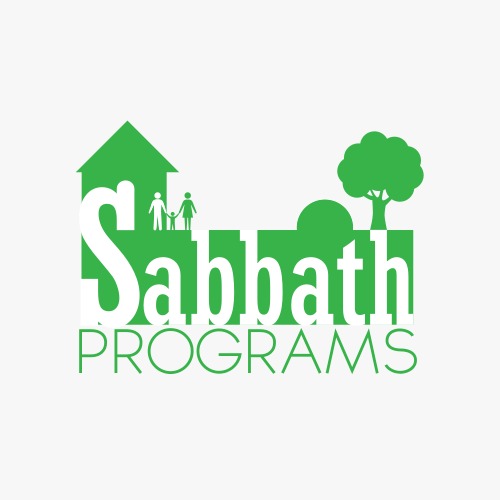 SABBATHPROGRAMS.COM
ADVENTIST YOUTH MOTTO:
The love of Christ compels me.
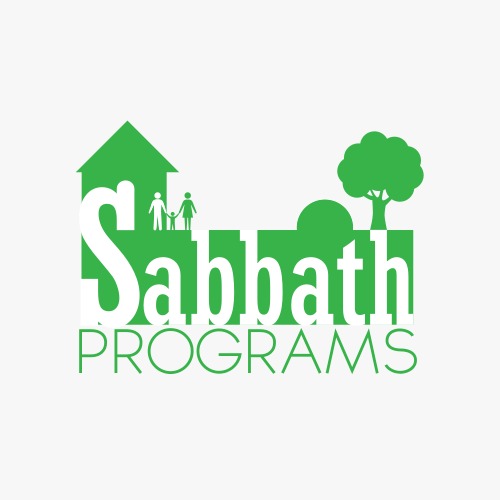 SABBATHPROGRAMS.COM
ADVENTIST YOUTH PLEDGE:
Loving the Lord Jesus, I promise to take an active part in the work of the Adventist Youth Society, doing what I can to help others and to finish the work of the Gospel in all the world.
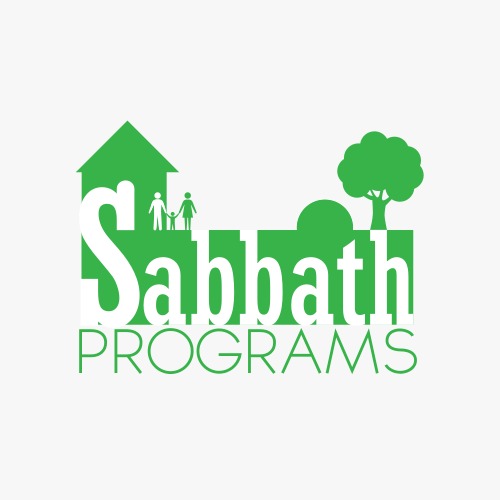 SABBATHPROGRAMS.COM
ADVENTIST YOUTH MISSION:
The salvation of youth through Jesus Christ. We understand youth ministry to be that work of the church that is conducted for, with, and by young people.
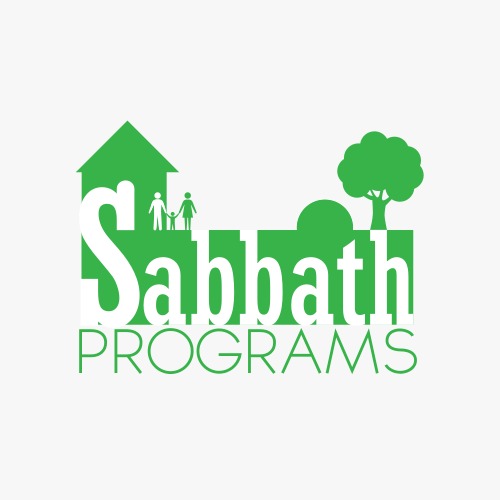 SABBATHPROGRAMS.COM
SABBATHPROGRAMS.COM
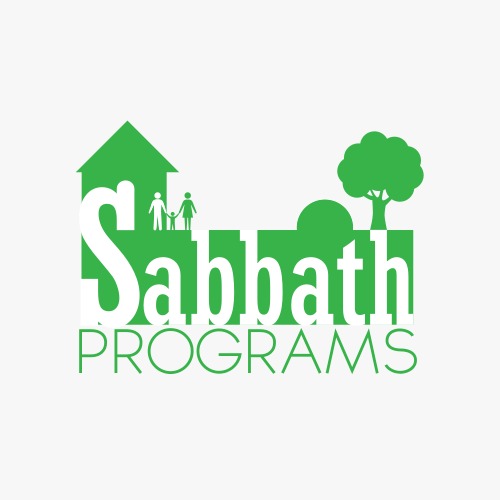 ADVENTIST YOUTH SONG:
Adventist Youth are we, from every land and sea;
Together we pray, and work and play in happy harmony. We have a faith to share with others everywhere: A message of love from God above, 
to show the world we careAdventist Youth! Adventist Youth! Adventist Youth!
SABBATHPROGRAMS.COM
SABBATHPROGRAMS.COM